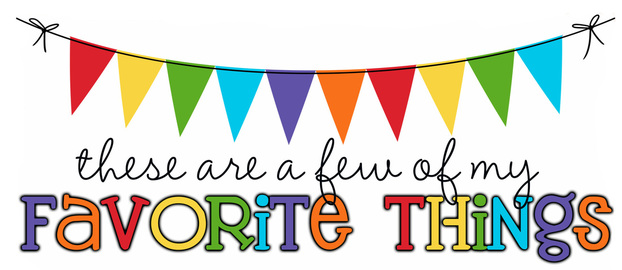 Monogram: HH Birthday: March 5th Shoe Size: 10Food & Candy: Mexican food, Dark Chocolate Almonds, Color: purple and/or tealDrink: Diet Coke, Unsweetened iced teaFlower: TulipsScent (lotion): None, I’m allergic to Bath and Body WorksStarbucks Drink: Hot, White Chocolate MochaRestaurants: Longhorn, Fish Bowl Kitchen, Carrabba’s Sports Team: LightningStores: Target, Hobby Lobby, AmazonAuthor: Nicholas SparksHobbies: Hand lettering, calligraphy, reading, moviesItems I need for the classroom: